«Кубанское – значит качественное!»
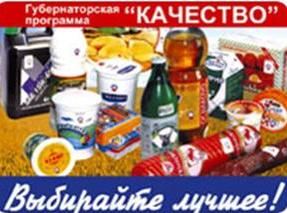 Учитель начальных классов
МБОУ-СОШ № 5  
г. Армавира
Олифиренко Елена Александровна
Цели.Воспитание гордости за свою малую родину Кубань. Привлечение внимания учащихся к проблемам качества товаров и услуг, пропаганда продукции кубанских товаропроизводителей, ознакомление школьников с основными правилами торговли, правами потребителя, повышения покупательской грамотности.Развить умение применять на практике полученные знания о правах потребителя.
Кубань – чудесный, благодатный край
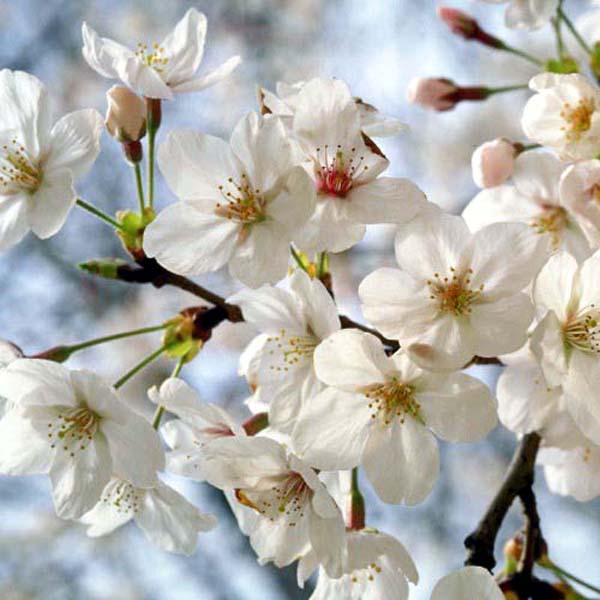 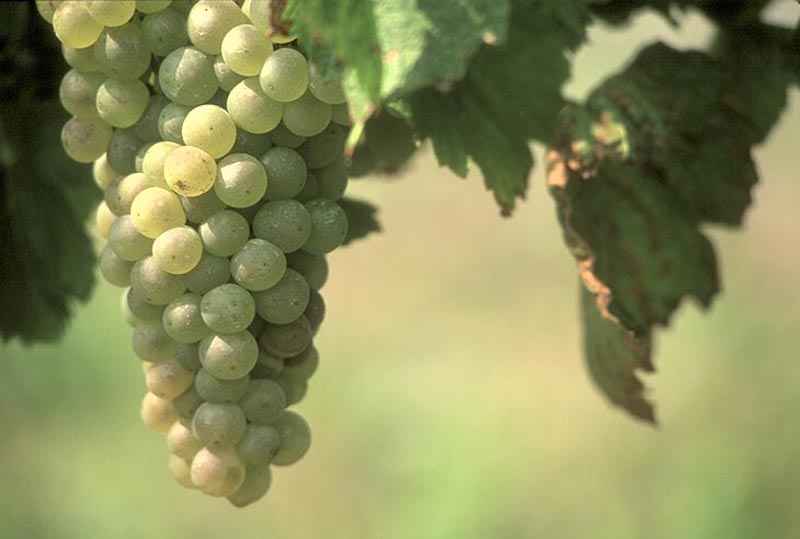 Жители края стремятся  сделать нашу Кубань ещё лучше, богаче, красивее…
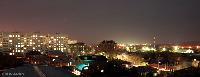 Продукция Краснодарского края отличается высоким качеством!
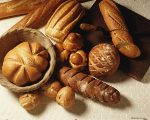 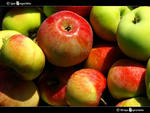 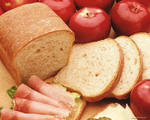 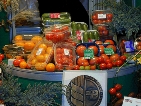 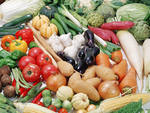 От качества товаров и услуг зависит качество нашей жизни!
По решению ООН с 1989 года в ноябре проводится Всемирный день качества.
Цель его проведения –
привлечь внимание общества к проблемам качества товаров и услуг.
«Кубанское – значит лучшее и качественное», «Кубанское - значит отличное!» Только так ставит вопрос об обеспечении 90% продуктами питания кубанского производства учреждений и здравниц санаторно-курортного комплекса края губернатор А.Н.Ткачёв.
Наш край способен принимать до 15 миллионов  отдыхающих ежегодно и всех необходимо кормить качественным кубанским продуктом!
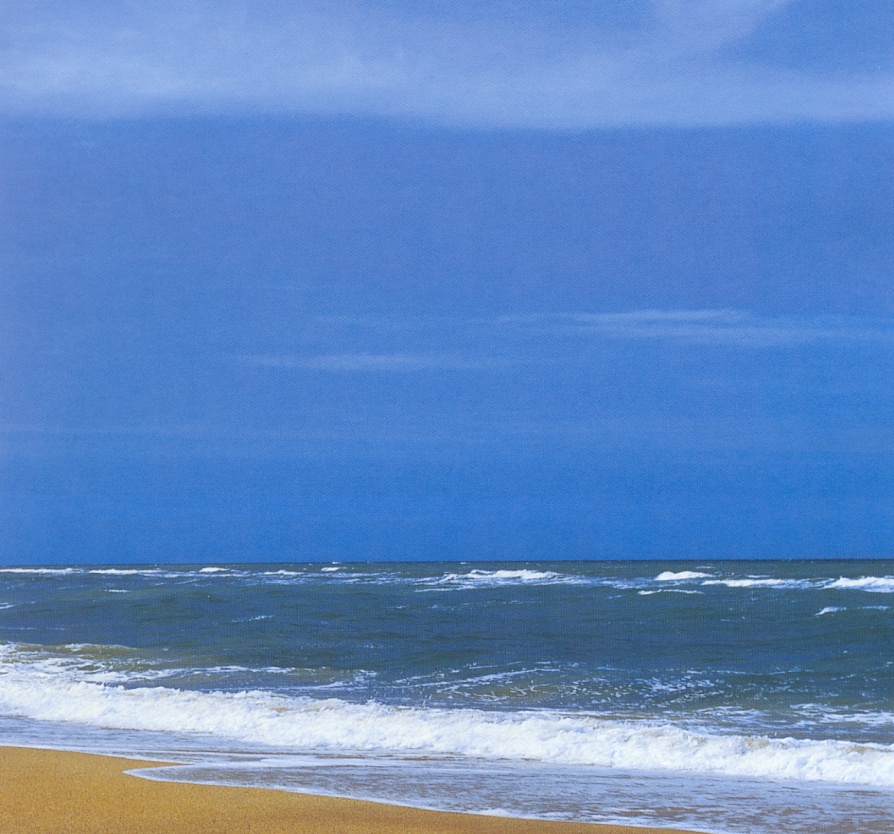 Высокий спрос продукции с маркой: "Произведено в Краснодарском крае".
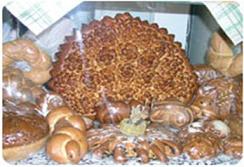 Будущее - за кубанским производителем товаров и услуг!
Предприятия пищевой промышленности нашего города Армавира также производят замечательную продукцию.
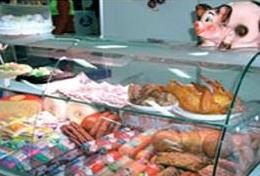 Предприятия осуществляющие выработку мясных, рыбных полуфабрикатов, колбасных изделий, салатов не длительного хранения.
Предприятия,  осуществляющие выработку масла растительного, соусов,  майонезов.
Предприятия по производству крупы
Предприятие по производству кисломолочных продуктов:ОАО «Кубарус – Молоко»
Предприятия хлебопекарной промышленности
Мучные кондитерские цеха города Армавира
Макаронные цеха города Армавира
Армавирские предприятия по производству безалкогольных напитков.
Выбирай лучшее! Поддерживай местных производителей товаров!